СИСТЕМАТИЗАЦИЈА  ГРАДИВА   седми  разред
Наставник  биологије  Снежана  Кољанчић
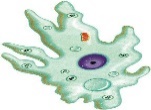 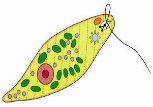 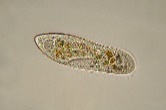 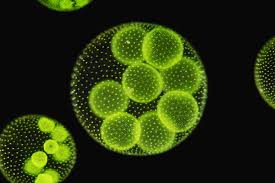 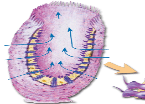 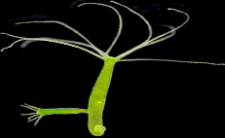 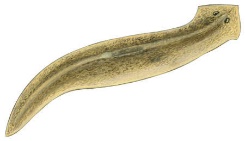 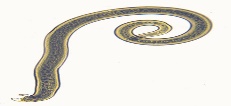 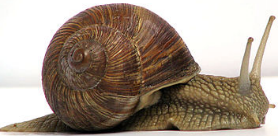 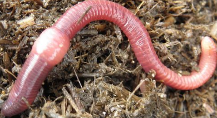 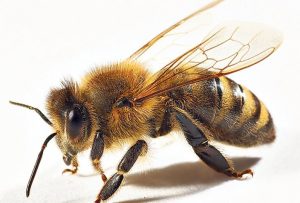 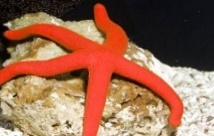 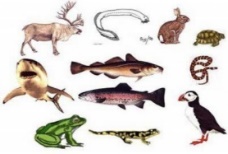 СЛОБОДАН    НАЧИН  ЖИВОТА
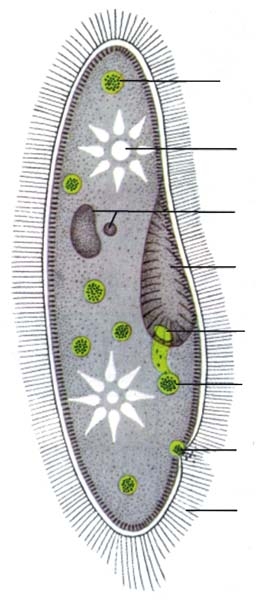 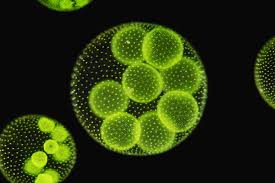 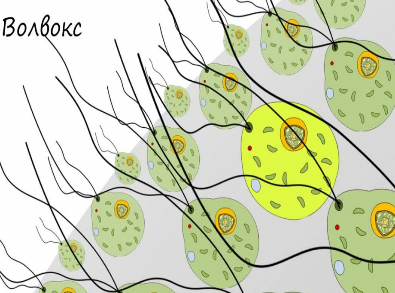 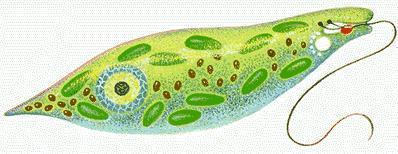 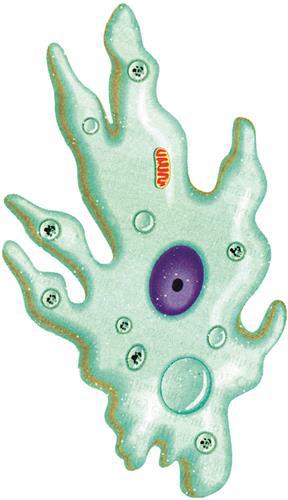 БИЧ
БИЧЕВИ
ТРЕПЉЕ
ЛАЖНЕ НОЖИЦЕ
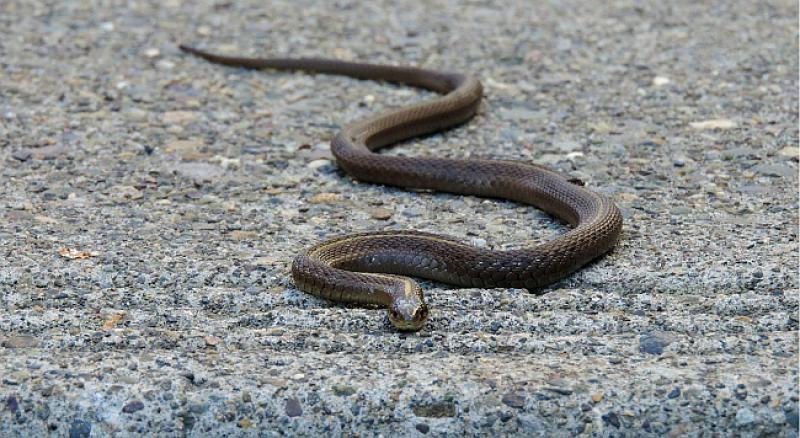 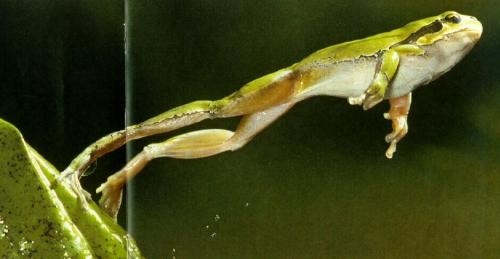 ПРИЧВРШЋЕН  СЕСИЛАН  НАЧИН  ЖИВОТА
ГМИЖУ
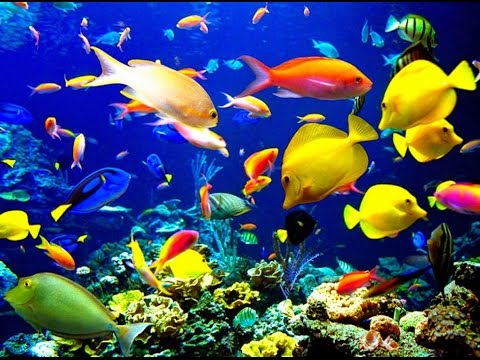 СКАЧЕ
ХИДРА
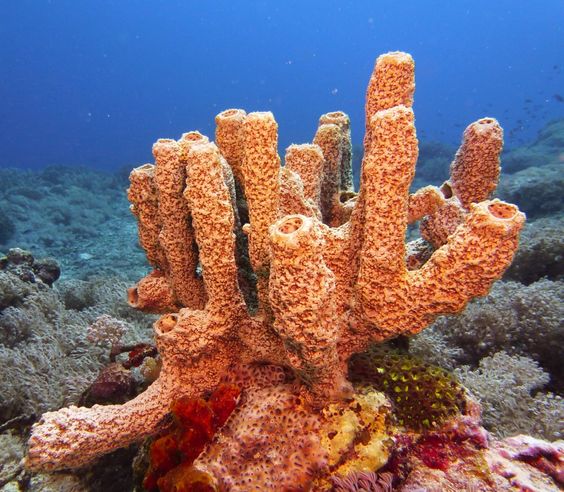 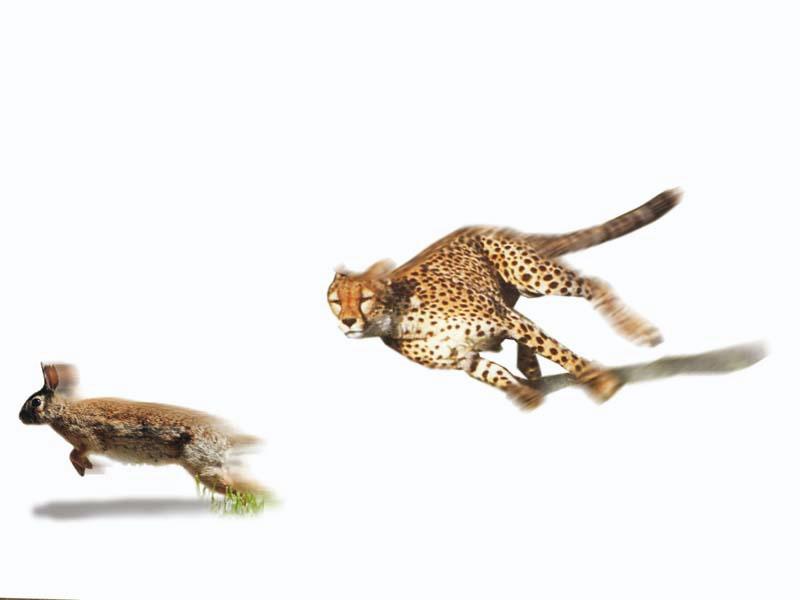 СУНЂЕР
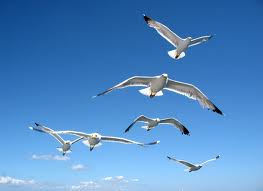 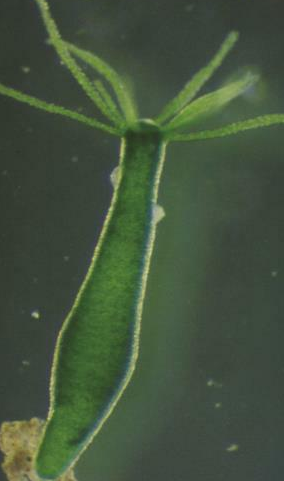 ПЛИВАЊЕ
ТРЧЕ,  СКАЧУ
ЛЕТЕ
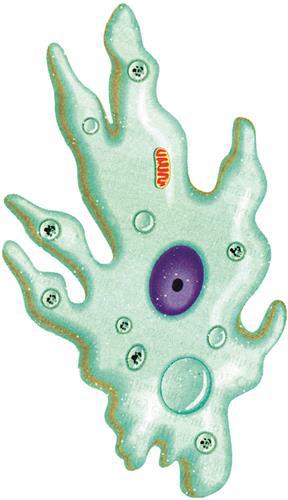 ДИСАЊЕ
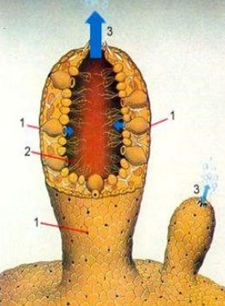 СУНЂЕР
ЦИЈЕЛОМ  ПОВРШИНОМ  ТИЈЕЛА
КИШНА  ГЛИСТА
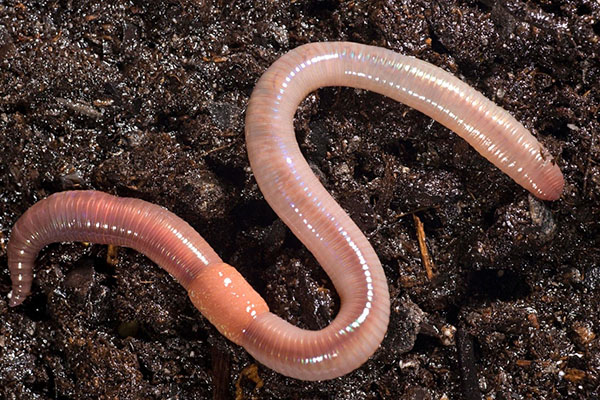 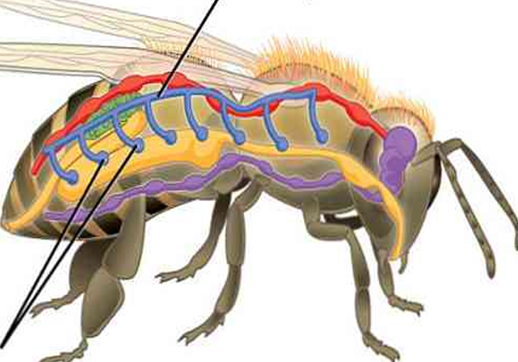 АМЕБА
ЦИЈЕЛОМ  ПОВРШИНОМ
ПЧЕЛА
ЦИЈЕЛОМ  ПОВРШИНОМ  ПРЕКО  ВЛАЖНЕ  И  СЛУЗАВЕ  КОЖЕ
ТРАХЕЈЕ
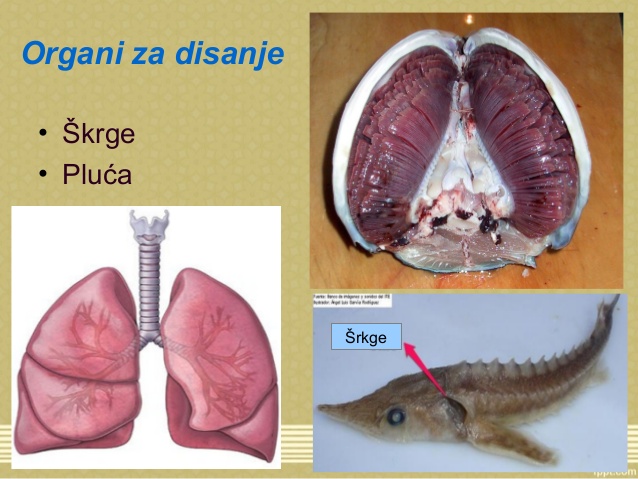 ДИСАЊЕ
КИЧМЕЊАЦИ
ПЛУЋА
ШКРГЕ
ВАРЕЊЕ
ПЛАНАРИЈА
ХЕТЕРОТРОФНА ИСХРАНА
ПАРАМЕЦИЈУМ
ЦРИЈЕВО
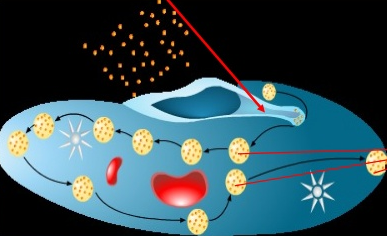 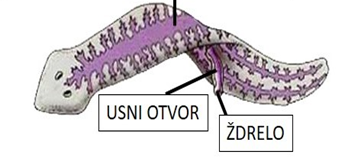 ХРАЊИВЕ   ВАКУОЛЕ
УСНИ  
ОТВОР
УСНИ ОТВОР
ЖДРИЈЕЛО
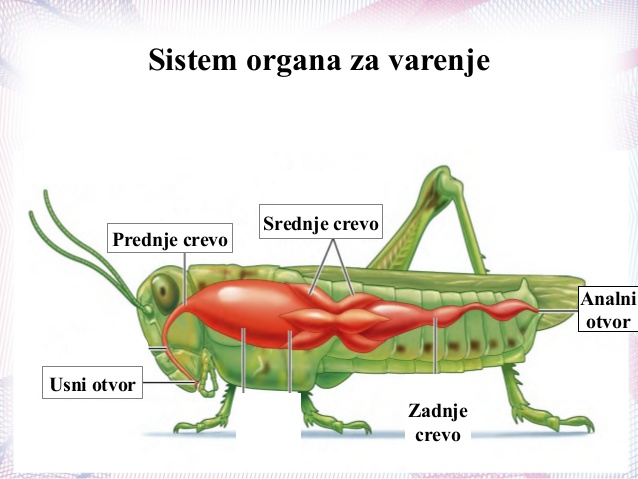 СКАКАВАЦ
ЗЕЛЕНА  ЕУГЛЕНА
СРЕДЊЕ  ЦРИЈЕВО
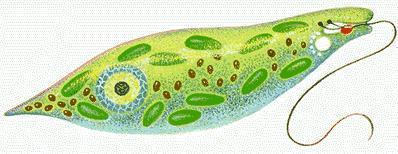 ПРЕДЊЕ  ЦРИЈЕВО
АНАЛНИ  ОТВОР
УСНИ ОТВОР
ЗАДЊЕ  ЦРИЈЕВО
АУТОТРОФНА  И  ХЕТЕРОТРОФНА ИСХРАНА
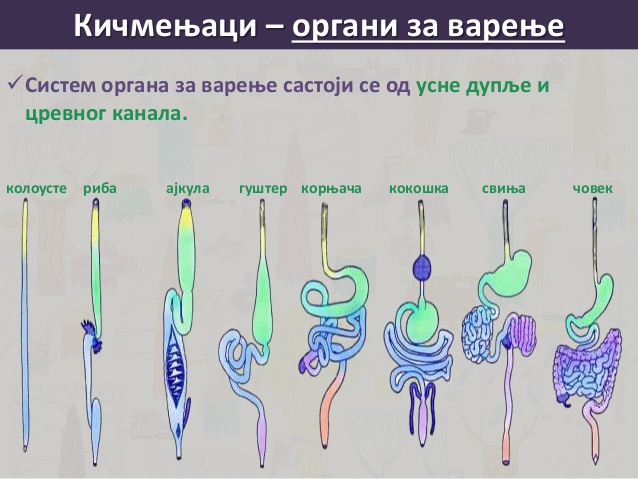 КИЧМЕЊАЦИ  ОРГАНИ  ЗА  ВАРЕЊЕ
ВАРЕЊЕ  СЕ  САСТОЈИ  ОД  УСНЕ  ДУПЉЕ И  ЦРЕВНОГ  КАНАЛА
кокошка
свиња
колоусте
риба
човјек
корњача
ајкула
гуштер
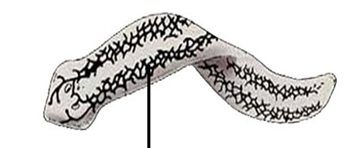 ИЗЛУЧИВАЊЕ
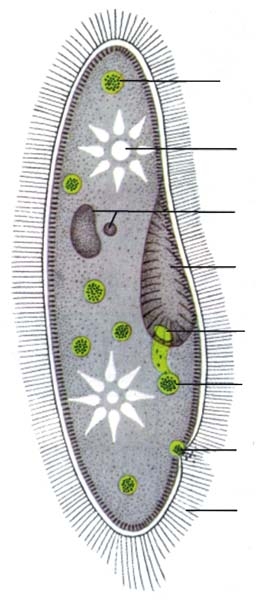 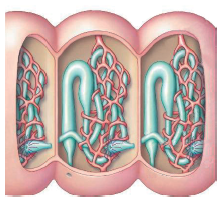 ПАРНЕ ЦЈЕВЧИЦЕ  
 КИШНА  ГЛИСТА
КОНТРАКТИЛНЕ
ВАКУОЛЕ
РАЗГРАНАТИ  
КАНАЛИЋИ
ПЛАНАРИЈА
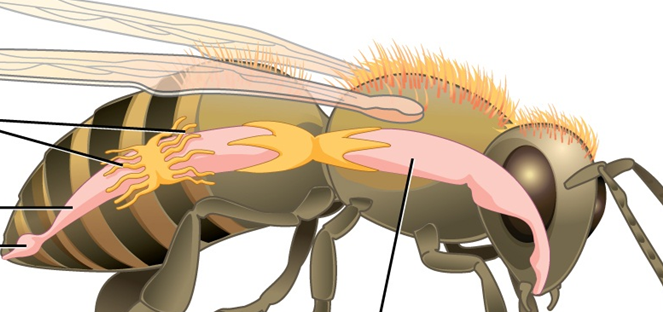 ЦЈЕВЧИЦЕ  МАЛПИГИЈЕВИ  СУДОВИ
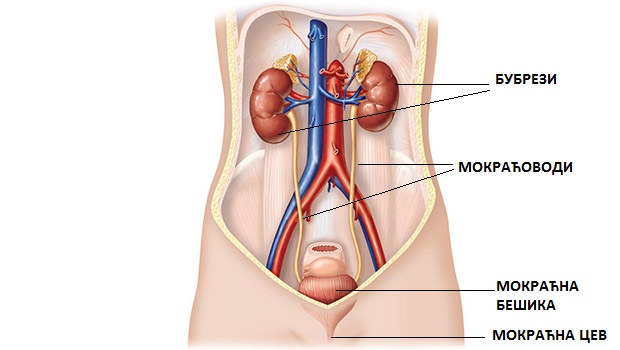 БУБРЕЗИ
АНТЕНАЛНЕ
ЖЛИЈЕЗДЕ
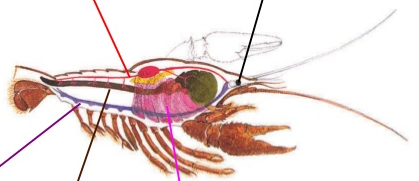 МЕКУШЦИ  КРВОТОК  ОТВОРЕНОГ  ТИПА
КРВНИ  СИСТЕМ
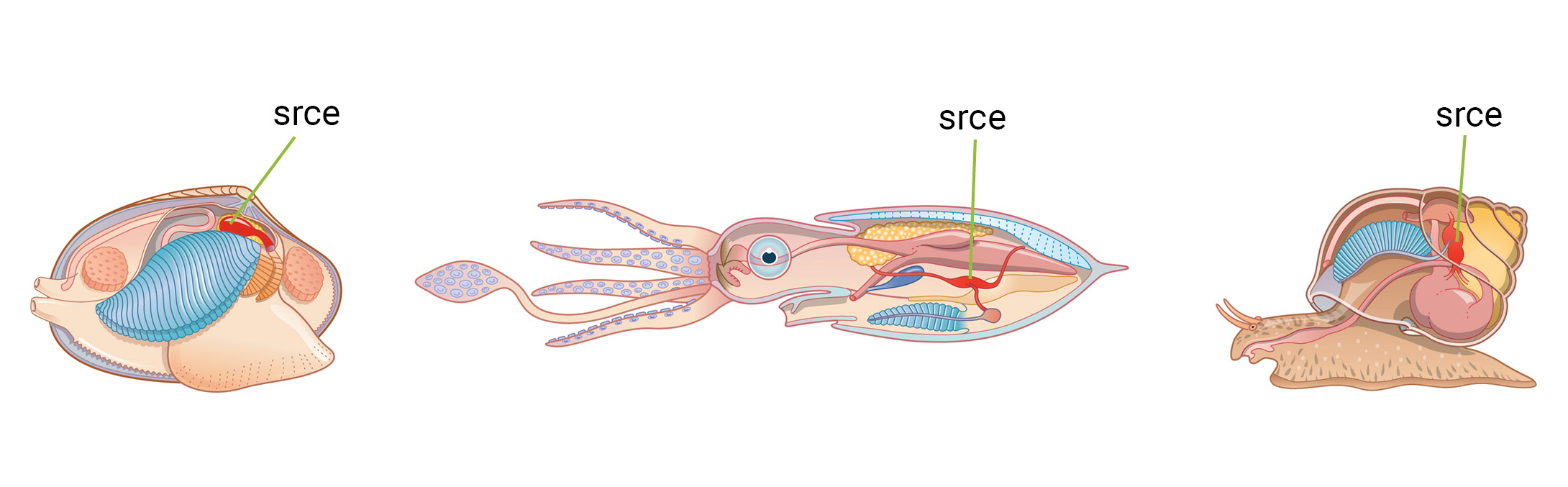 СРЦЕ
СРЦЕ
СРЦЕ
главоношци
шкољке
пужеви
КИШНЕ  ГЛИСТЕ  КРВОТОК  ЗАТВОРЕНОГ  ТИПА
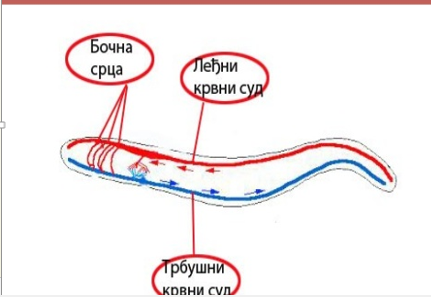 СРЦА
ЛЕЂНИ  КРВНИ  СУД
ТРБУШНИ  КРВНИ  СУД
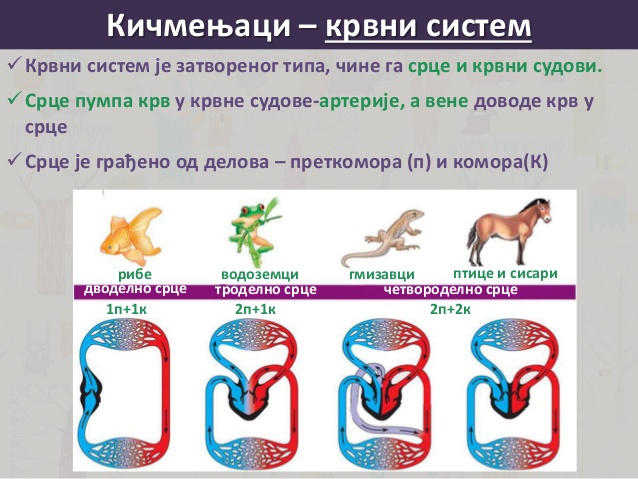 КИЧМЕЊАЦИ  КРВНИ  СИСТЕМ
СРЦЕ  ГРАЂЕНО  ОД  ПРЕТКОМОРА  И  КОМОРА
1 П 1К                            2П 1К                   2П  1 К                              2П      2К
НЕРВНИ  СИСТЕМ
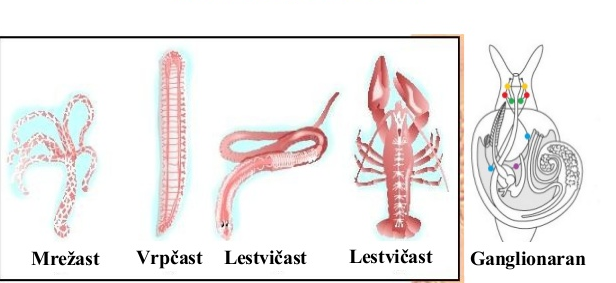 ЧЛАНКОВИТЕ ГЛИСТЕ
ПЉОСНАТЕ ГЛИСТЕ
ЗГЛАВКАРИ
МЕКУШЦИ
дупљари
ВРПЧАСТ
ЉЕСТВИЧАСТ
ЉЕСТВИЧАСТ
МРЕЖАСТ
ГАНГЛИОНАРАН
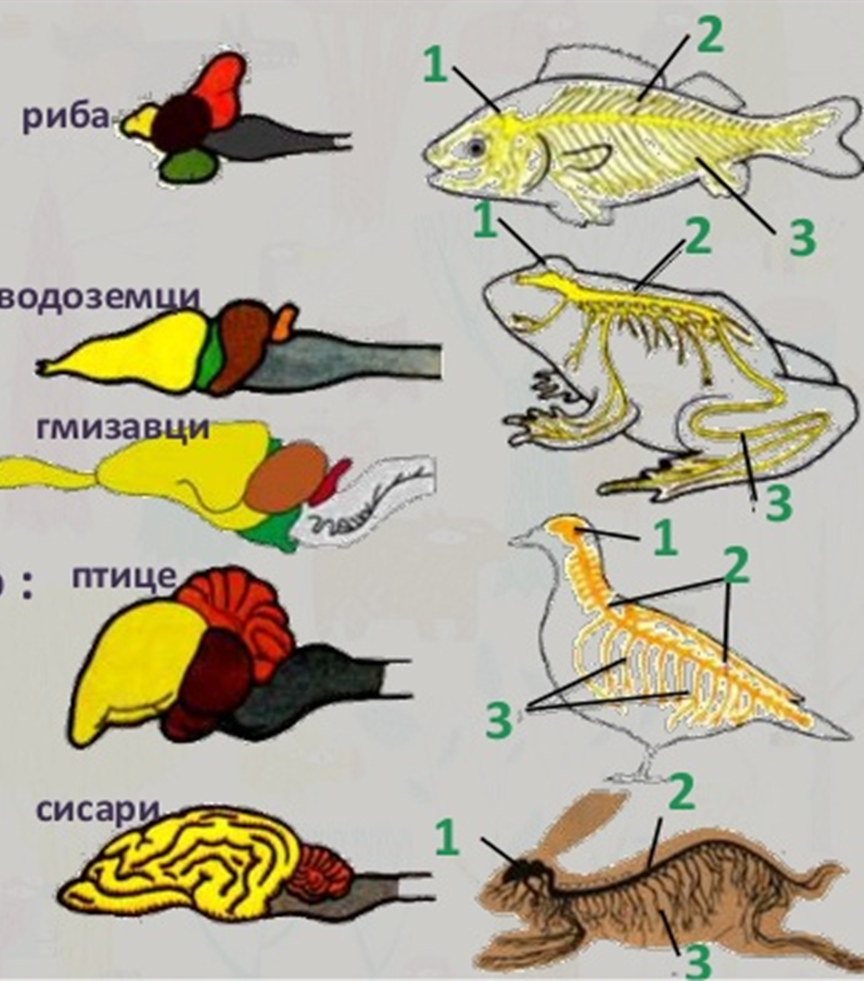 КИЧМЕЊАЦИ
ЦЈЕВАСТ  НЕРВНИ  СИСТЕМ
ПОЛНО  ХЕРМАФРОДИТИ
РАЗМНОЖАВАЊЕ
РАЗМНОЖАВАЊЕ  ПЛАНАРИЈЕ
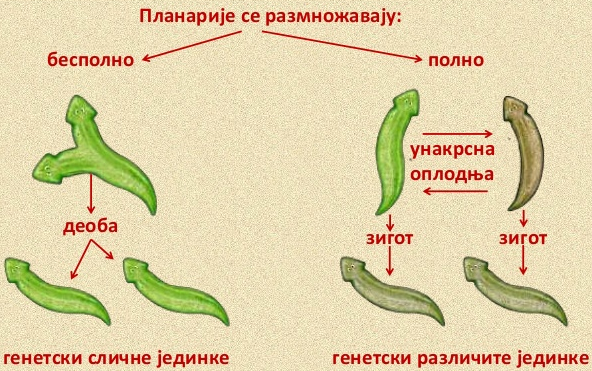 ДИОБОМ ПЛАНАРИЈА
БЕСПОЛНО ДИОБОМ АМЕБА
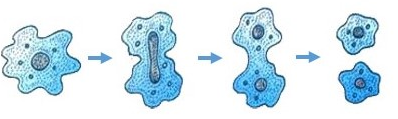 ДИОБА
ИНСЕКТИ
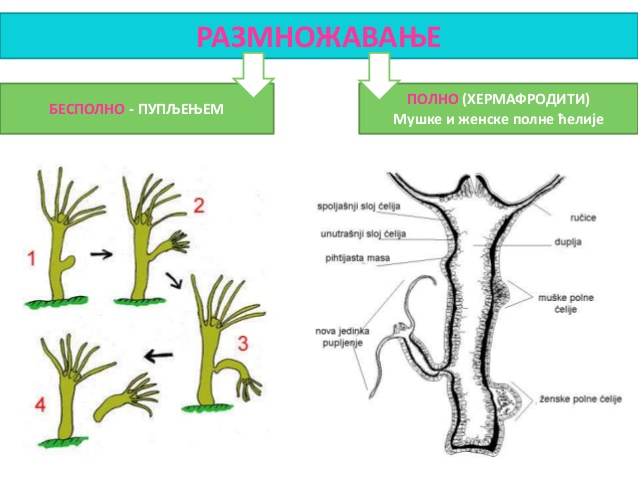 ХИДРА
ПОЛНО  ПОТПУН  ПРЕОБРАЖАЈ
ПОЛНО 
 НЕПОТПУН  ПРЕОБРАЖАЈ
ПОЛНО  
ХЕРМАФРОДИТИ
БЕСПОЛНО  ПУПЉЕЊЕМ
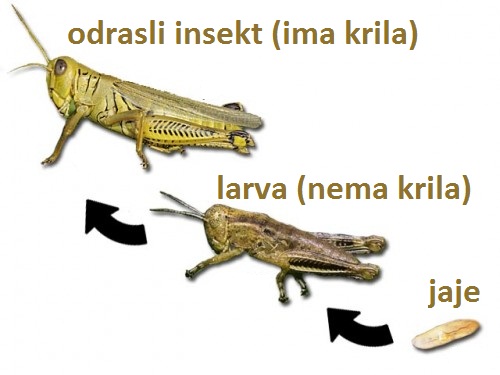 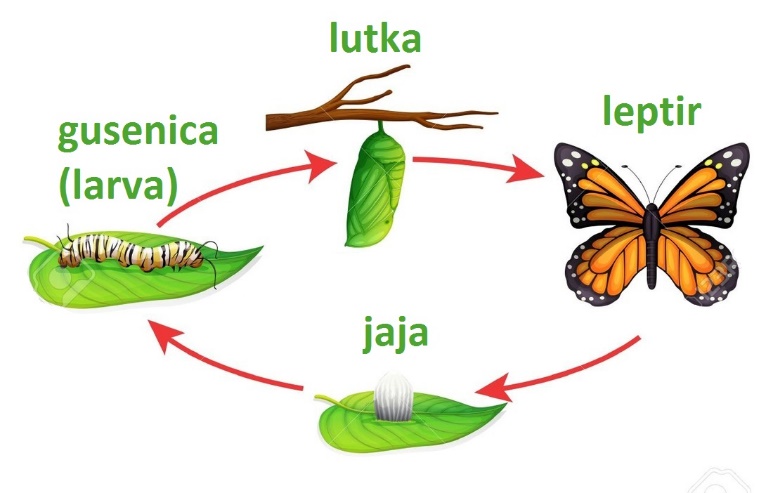 ЛУТКА
СКАКАВАЦ
ЛЕПТИР
ЛАРВА
гусјеница
ЛАРВА НЕМА КРИЛА
ЈАЈЕ
ЈАЈЕ
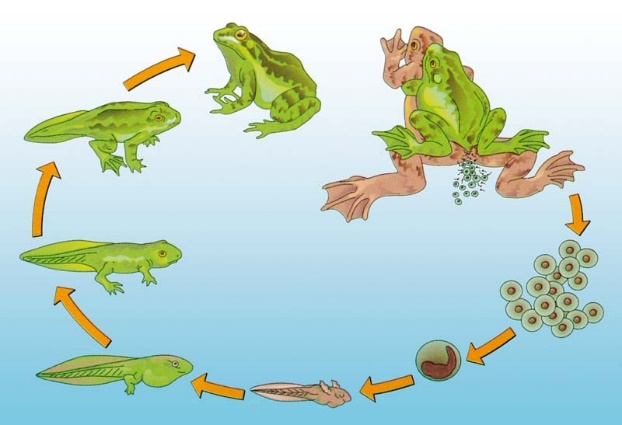 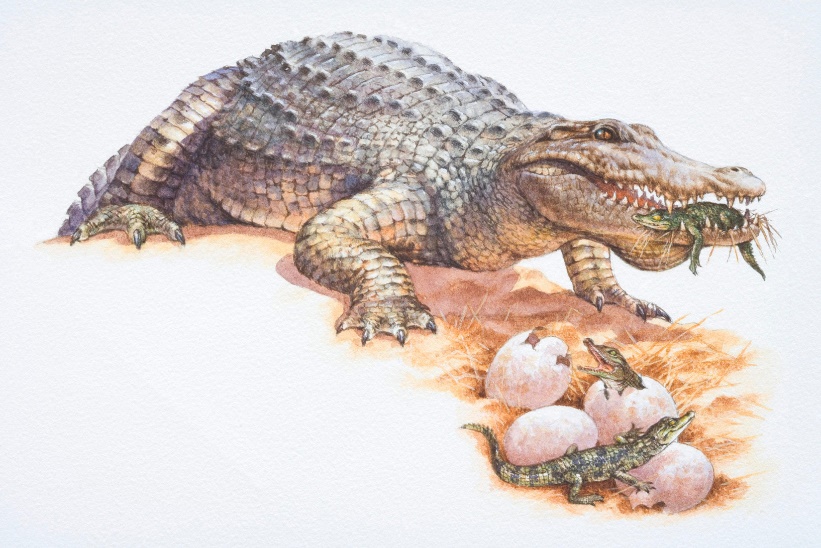 КИЧМЕЊАЦИ
РАЗМНОЖАВАЊЕ  ПОЛНО
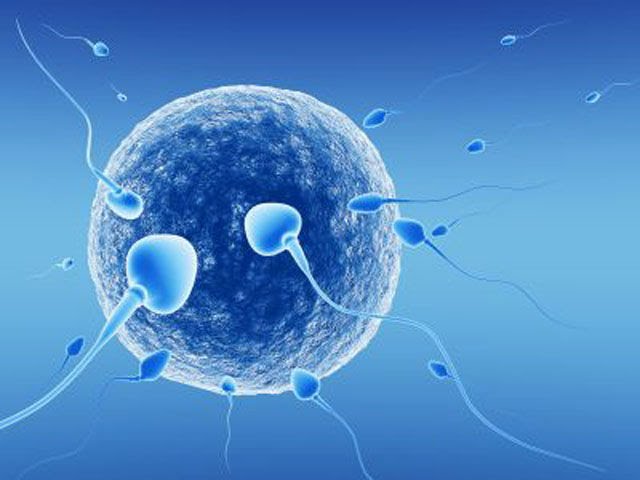 ВОДОЗЕМЦИ
СПОЉАШЊА  ОПЛОДЊА
ЈАЈА
ГМИЗАВЦИ  УНУТРАШЊА ОПЛОДЊА
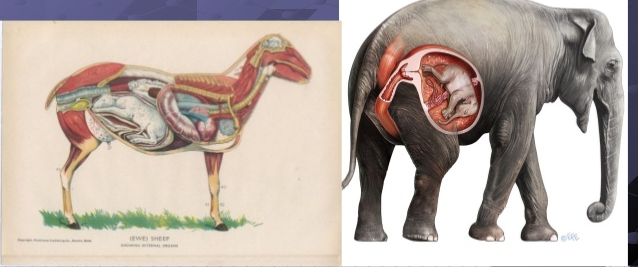 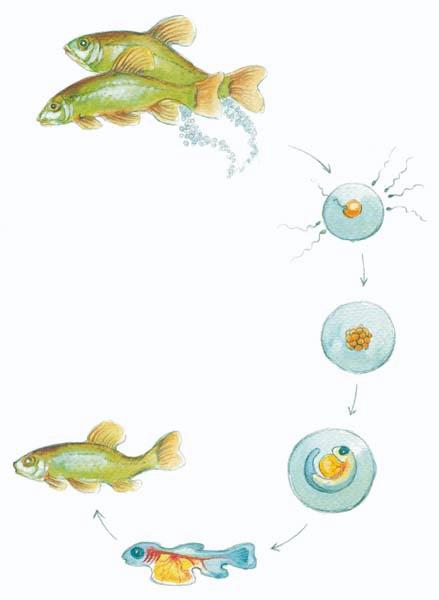 ПУНОГЛАВАЦ
ПТИЦЕ  УНУТРАШЊА ОПЛОДЊА
СИСАРИ  УНУТРАШЊА ОПЛОДЊА
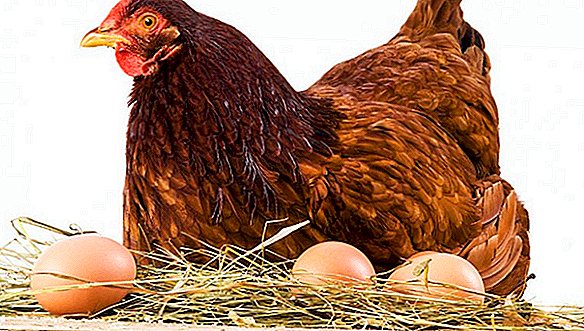 РИБЕ 
СПОЉАШЊА  ОПЛОДЊА
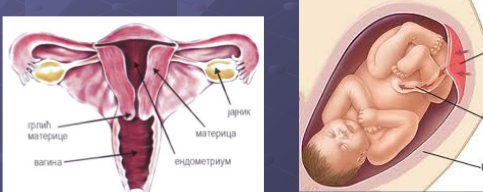 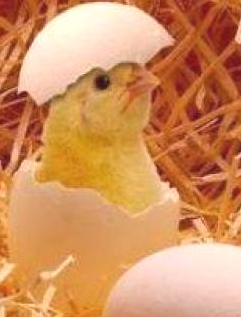 ХВАЛА  НА  ПАЖЊИ !